Favor
Favor
おねがい
おねがい
大分大学教育学部附属小学校　　
大阪市立新森小路小学校
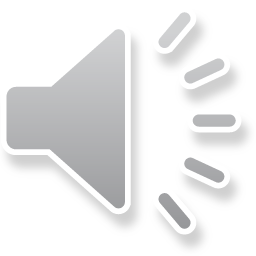 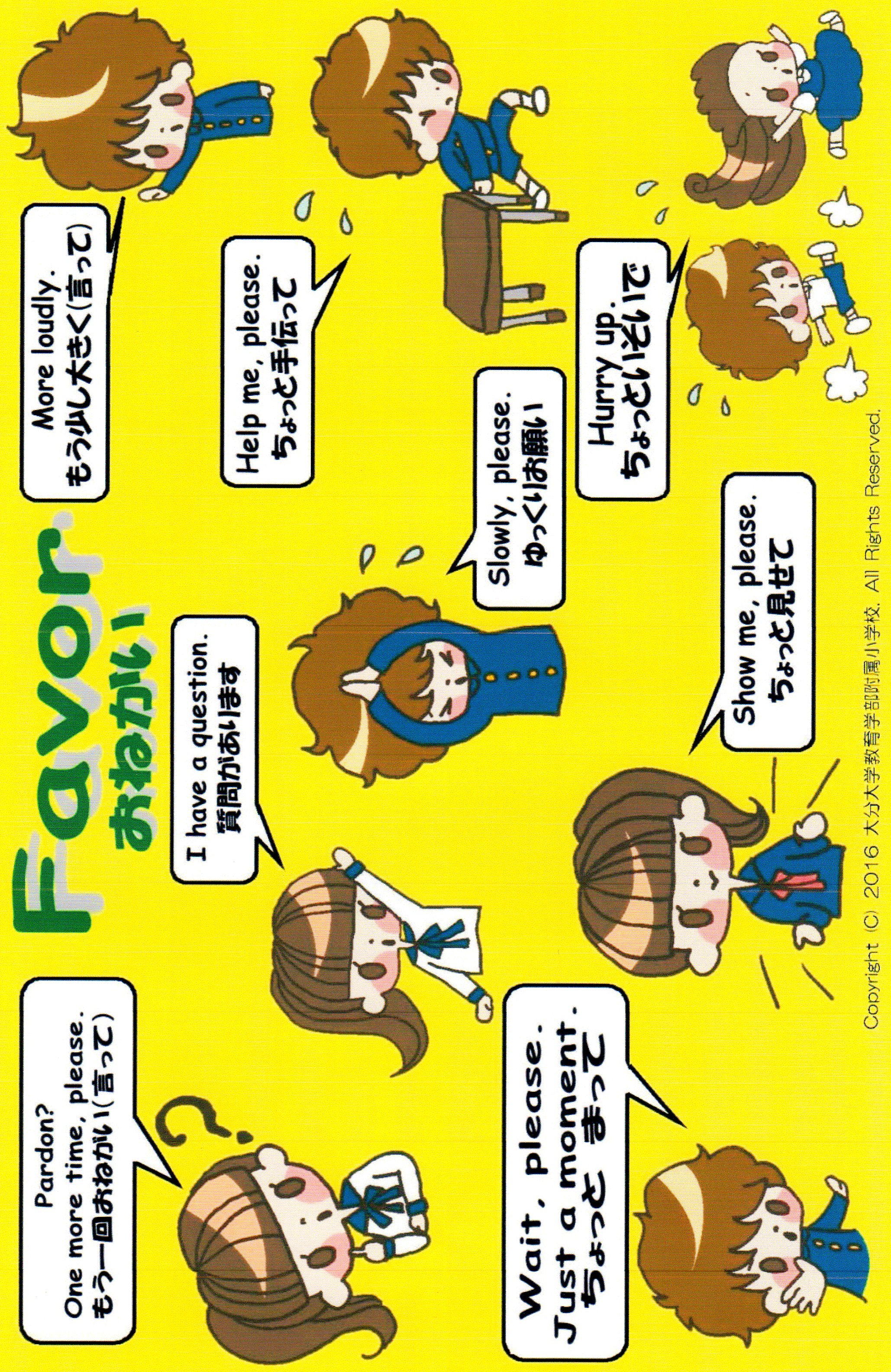 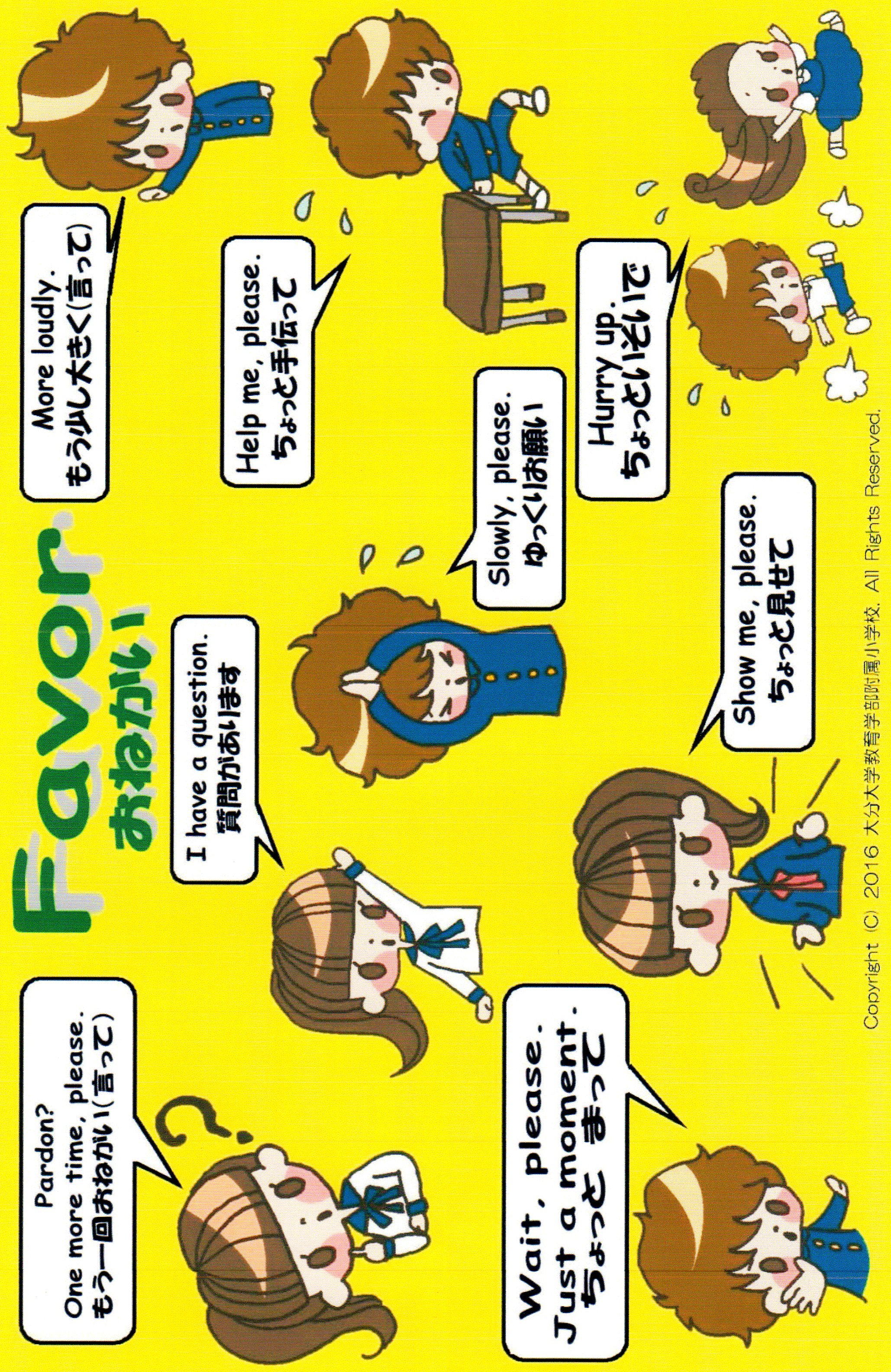 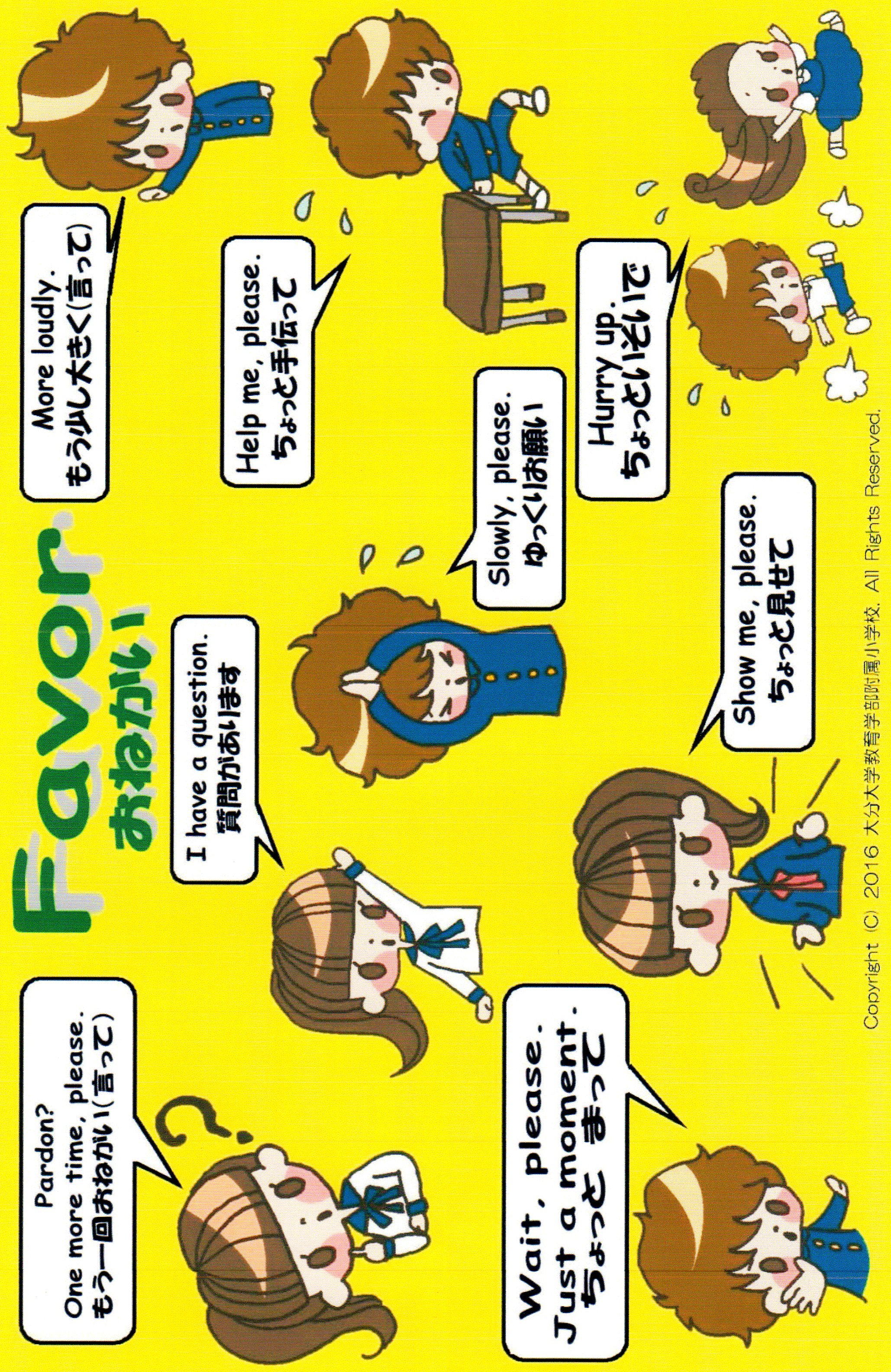 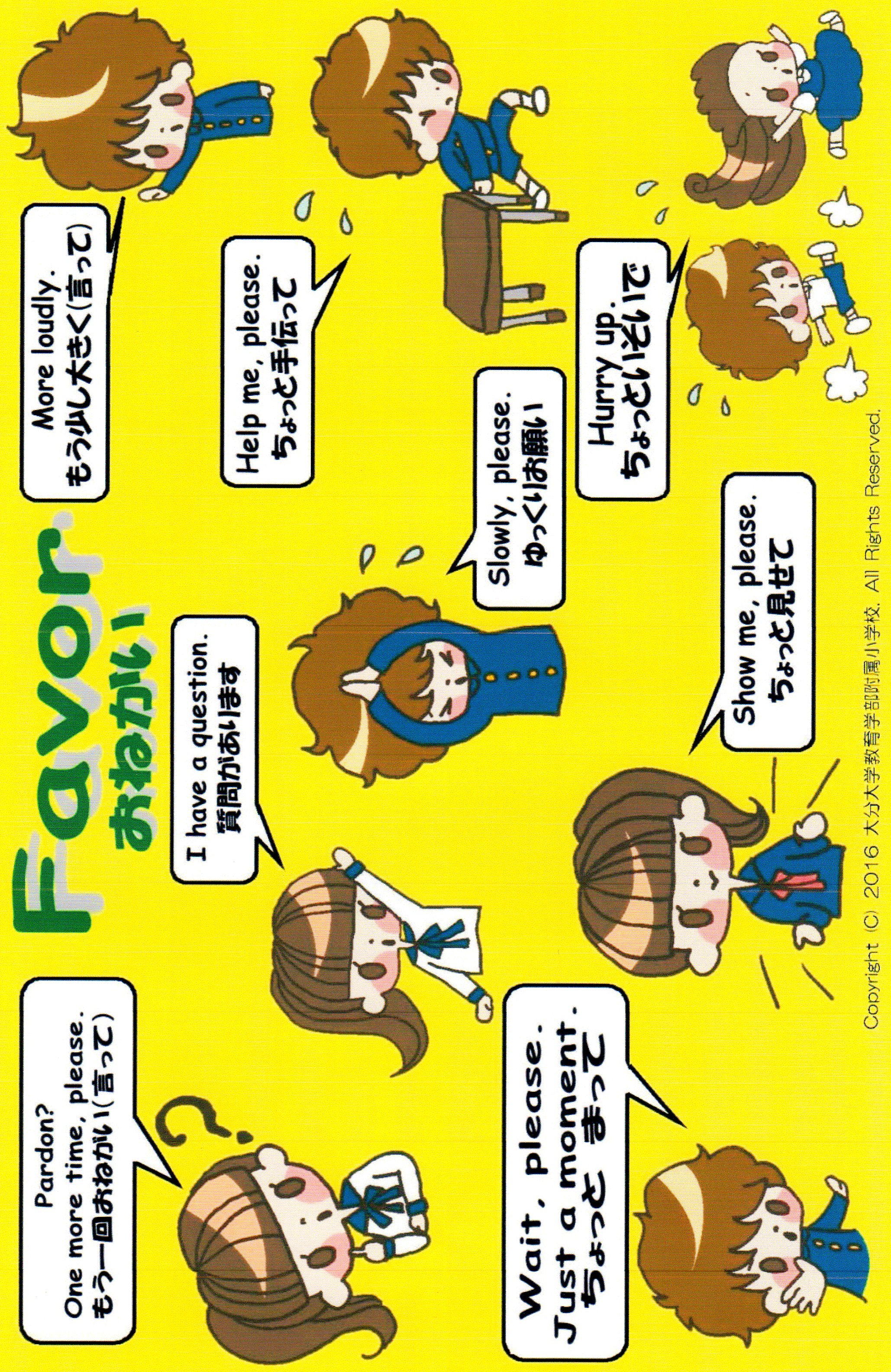 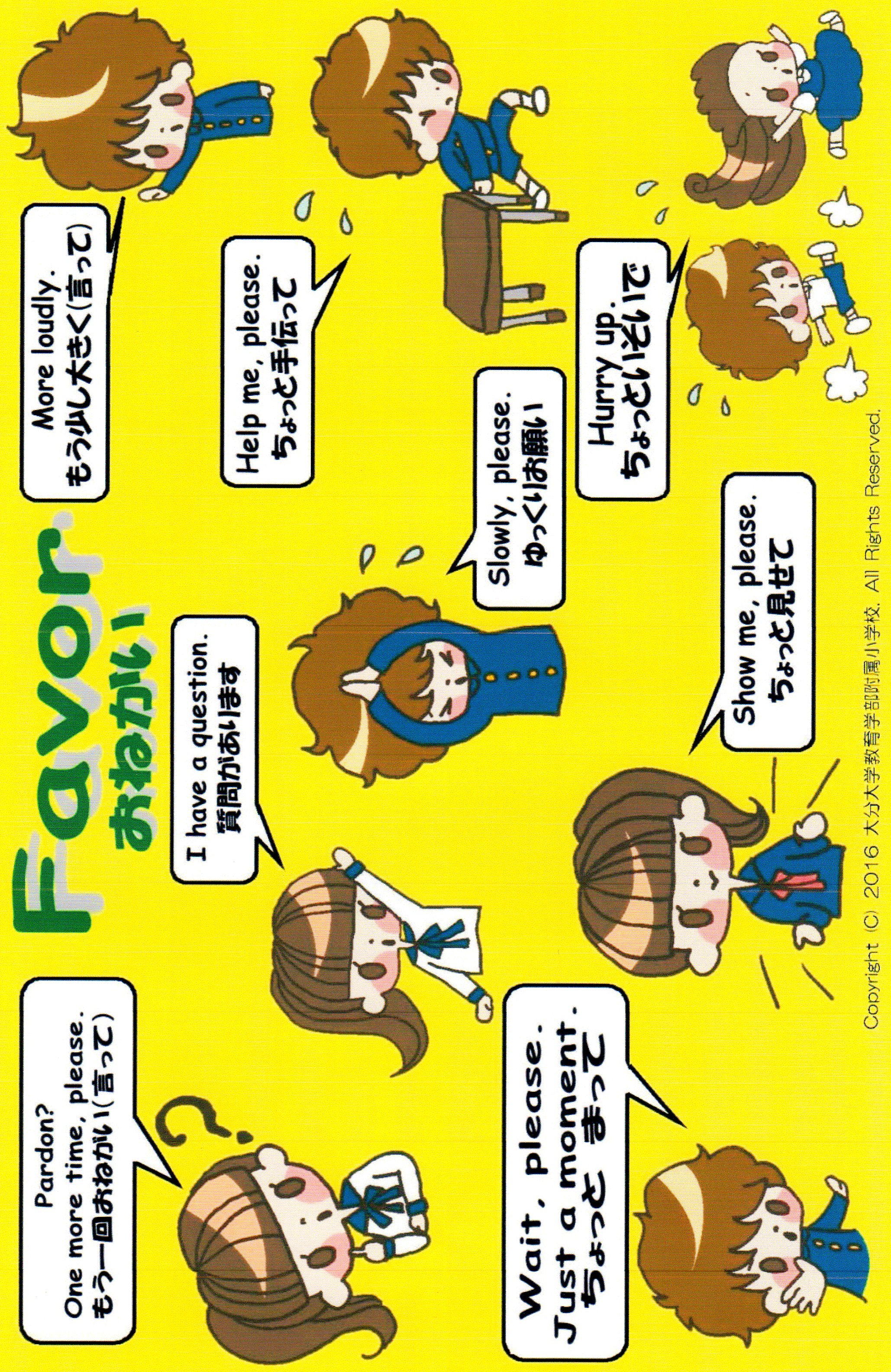 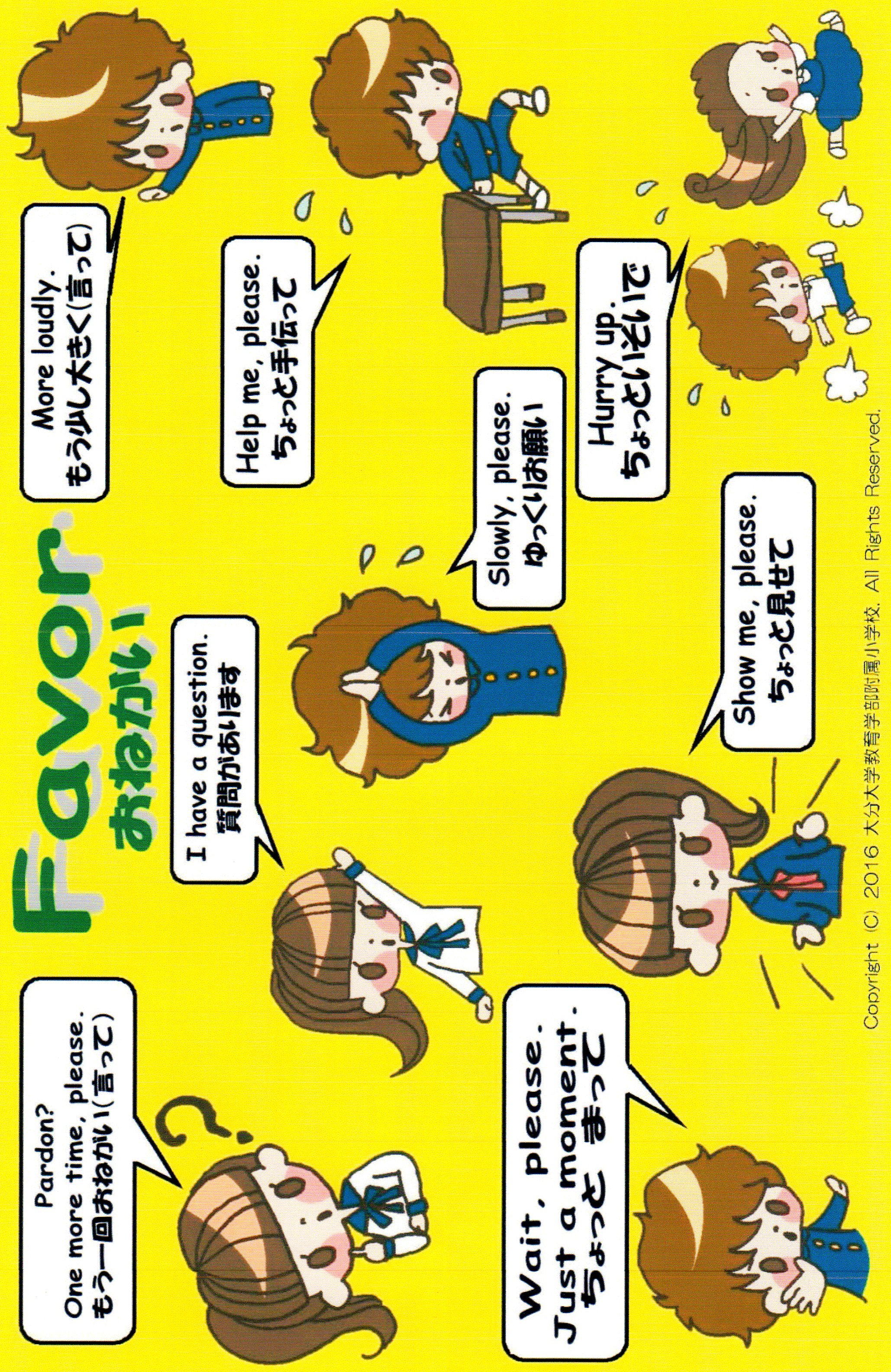 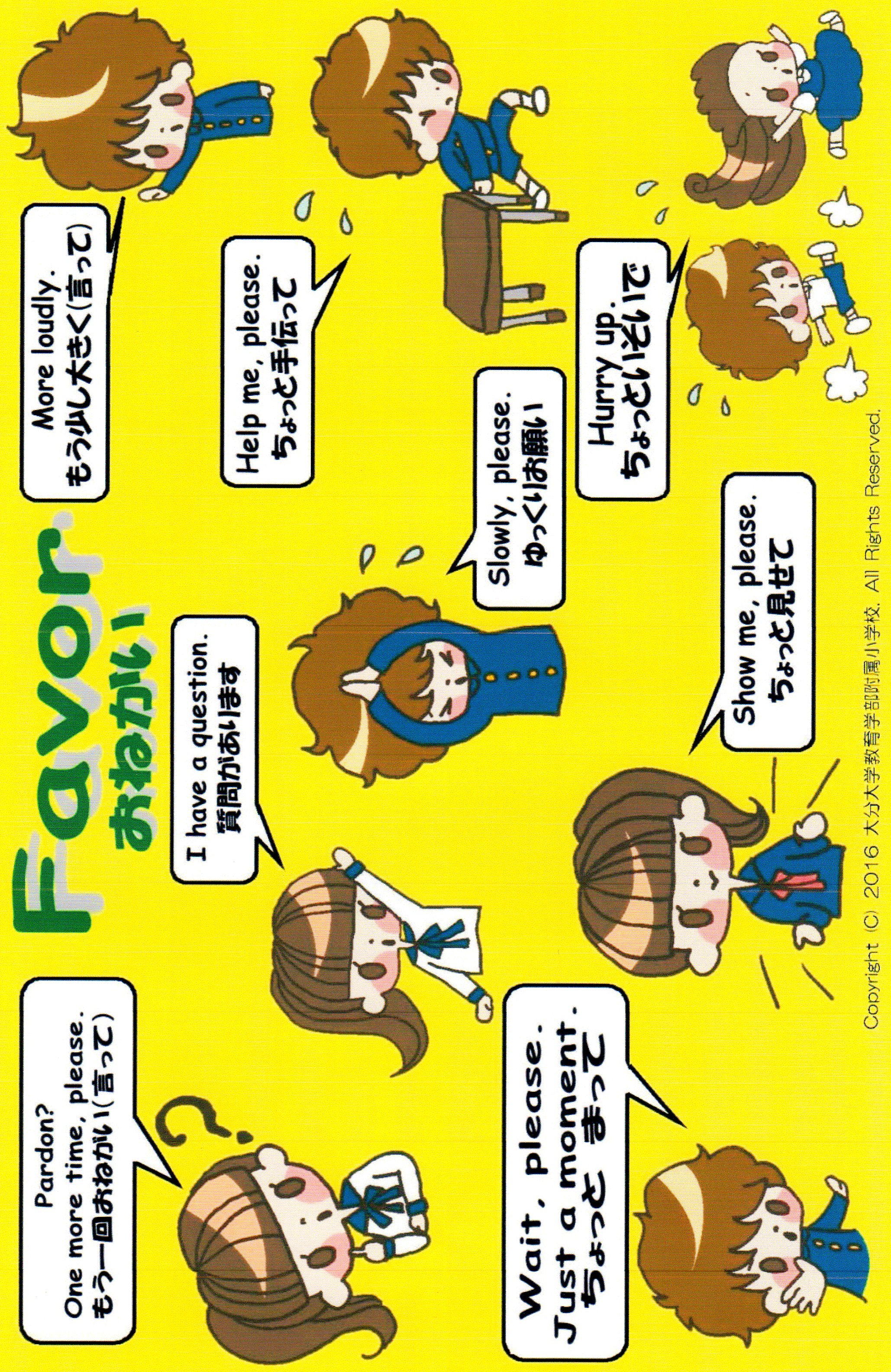 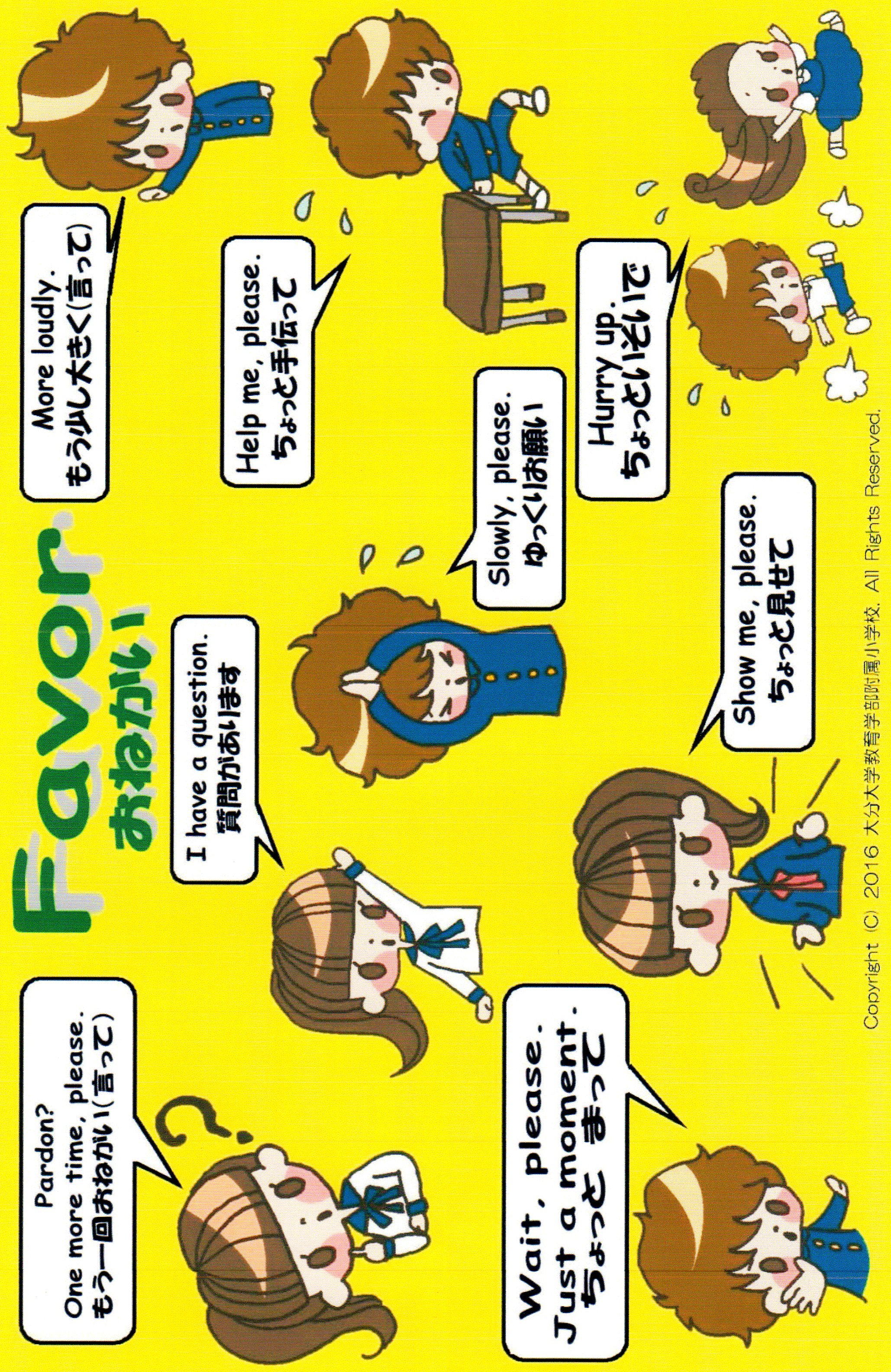 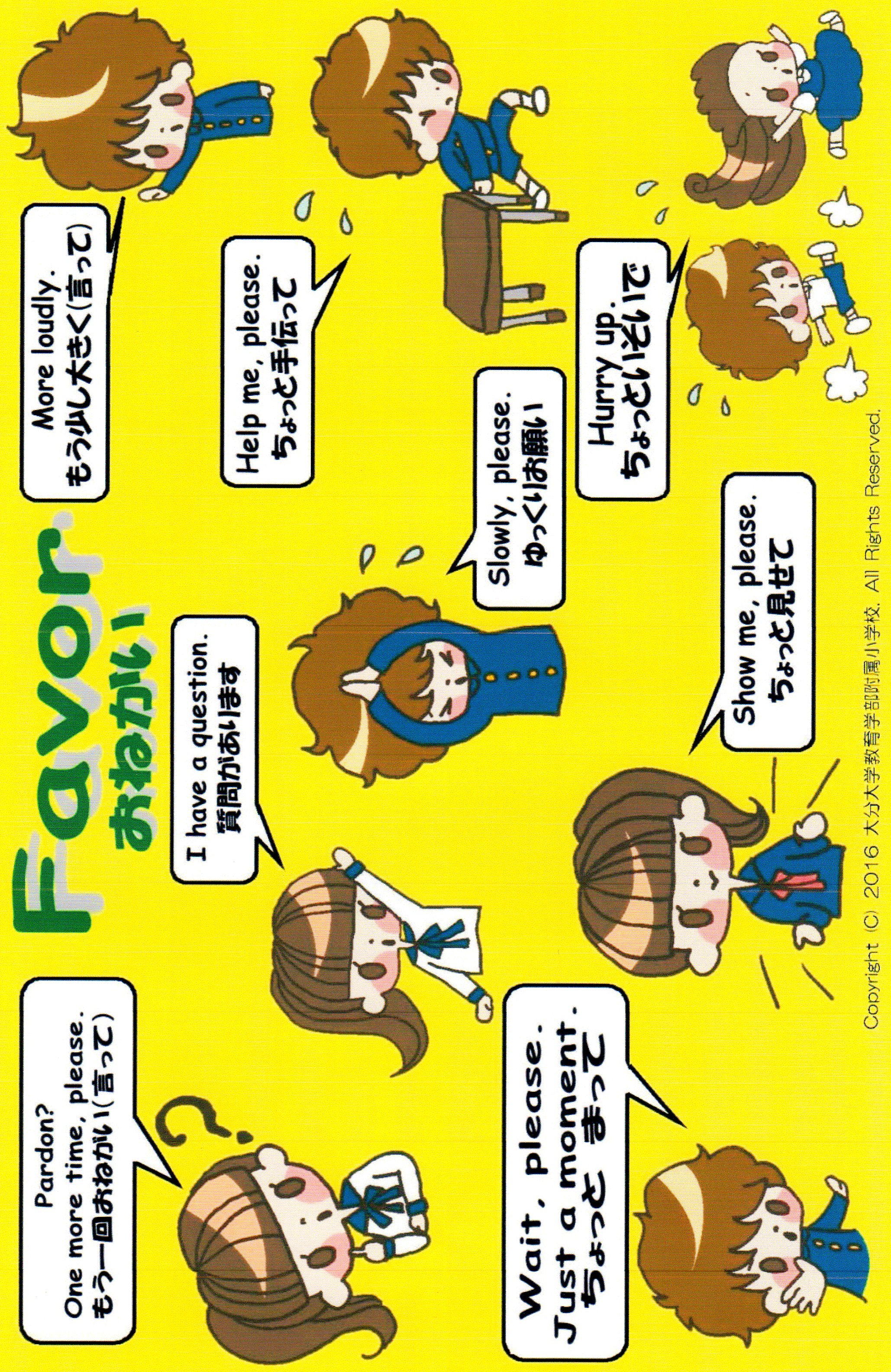